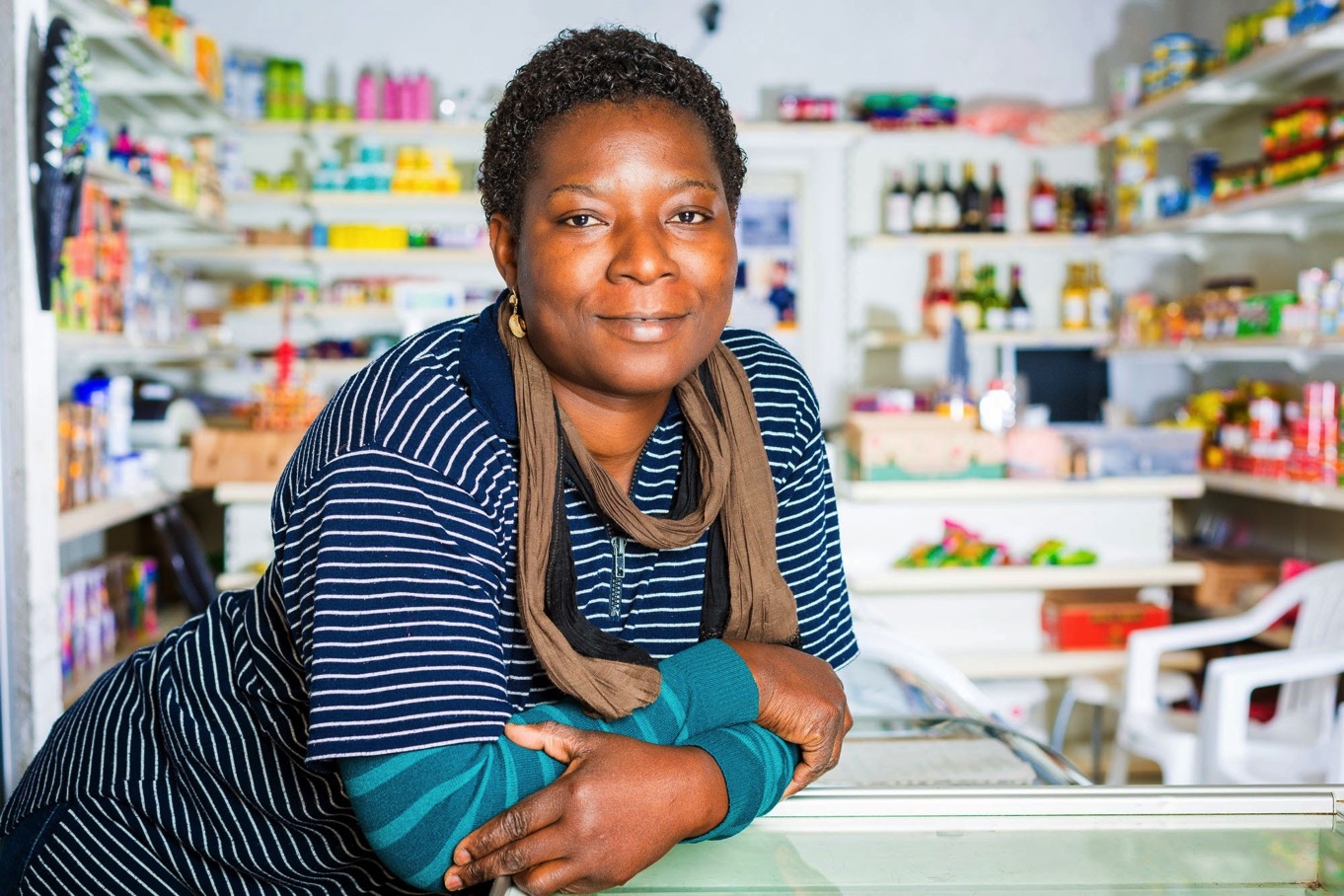 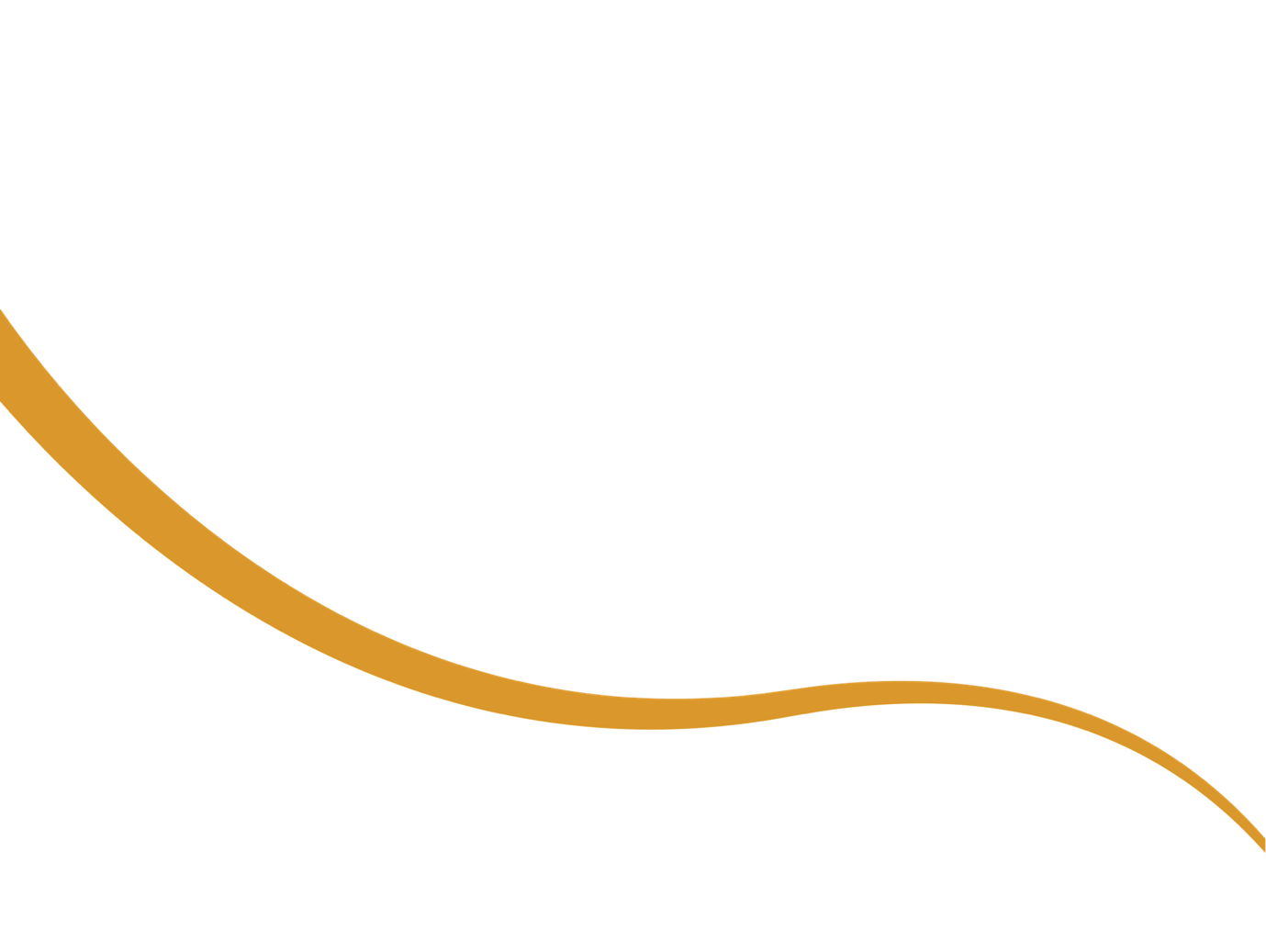 Promoting microcredit in Belgium
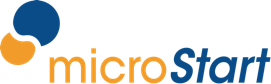 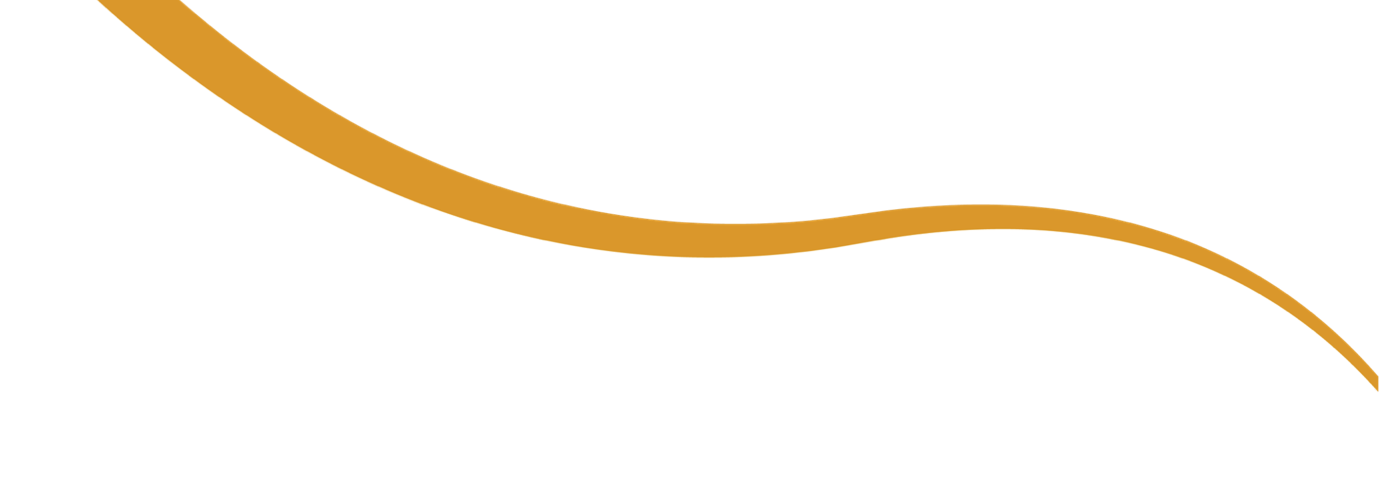 Outline
microStart – Vision, Mission & Values 
Our Operations 
Our Costumers
Our impact
Steps to start your business in Belgium
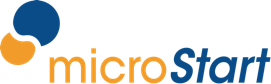 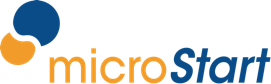 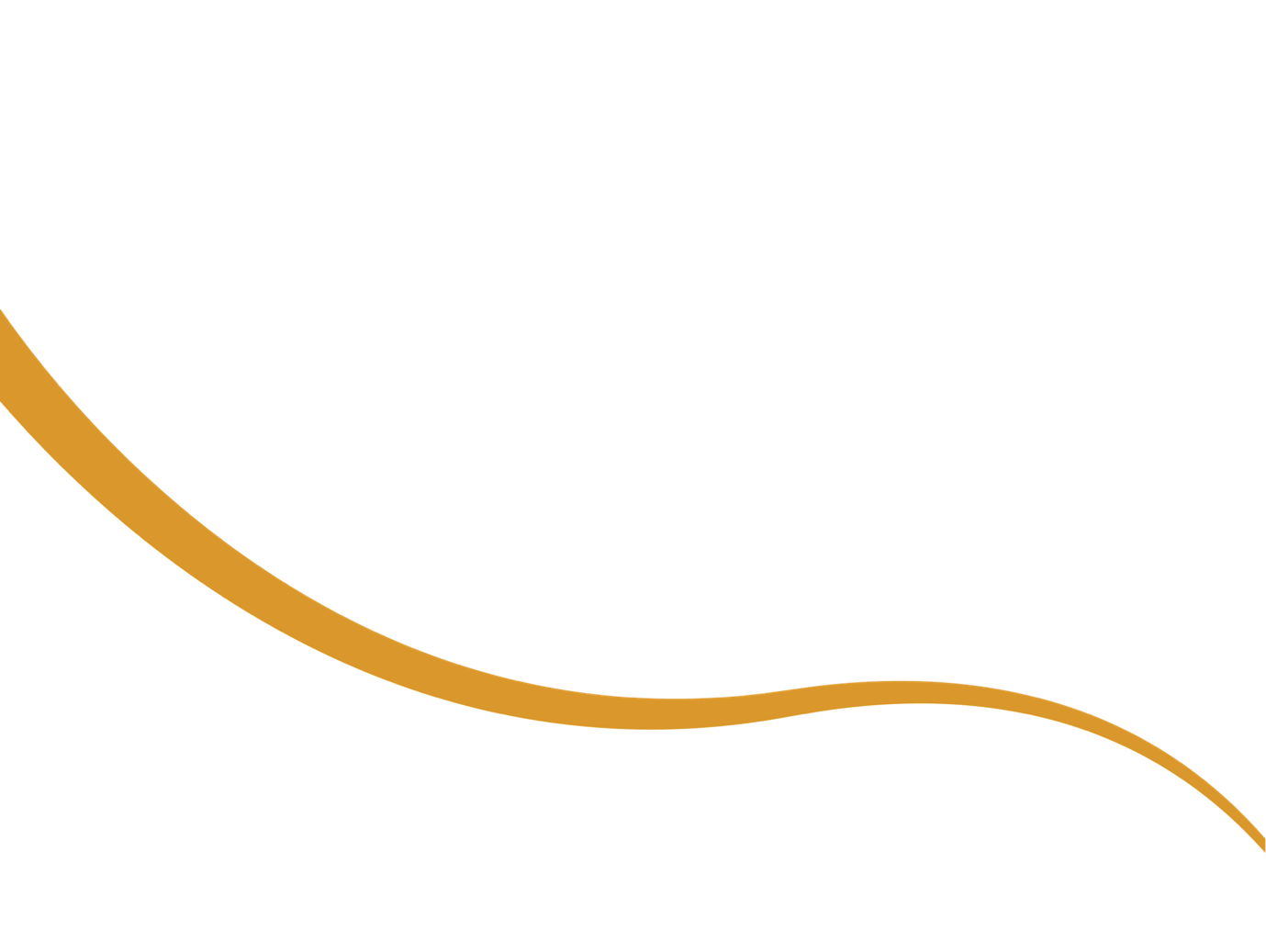 Vision, Mission & Values
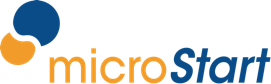 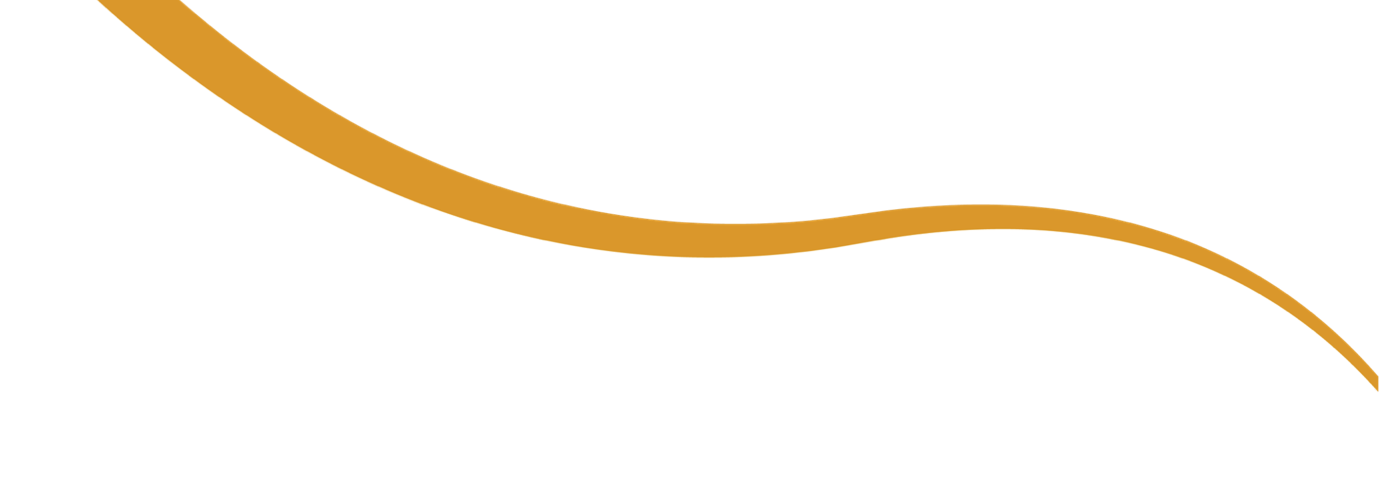 Vision
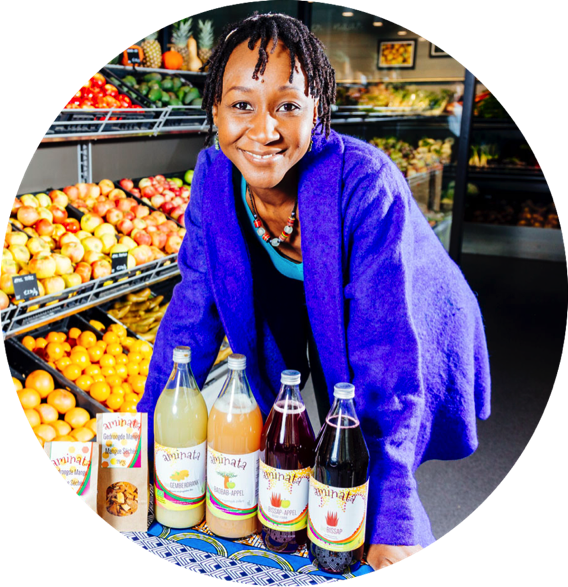 Each human being regardless his/her educational background, his/her income, his/her economic position or his/her geographical origin has a right to economic initiative and a right to choose his/her destiny in our society
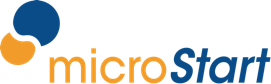 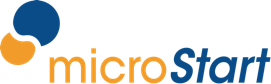 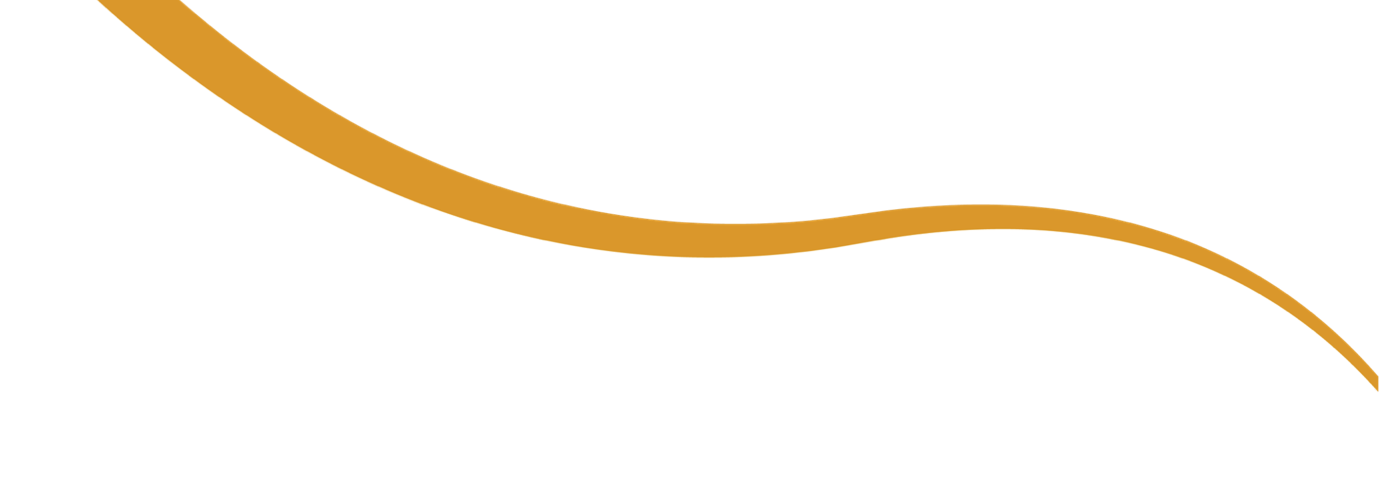 Mission
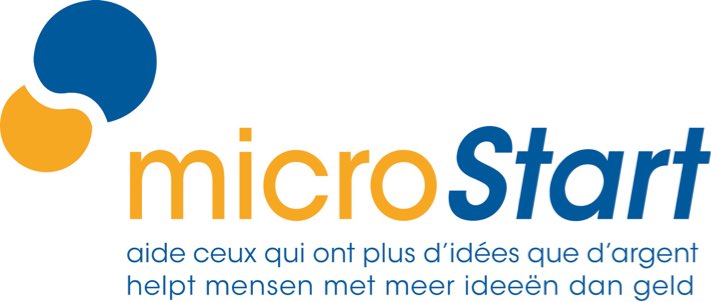 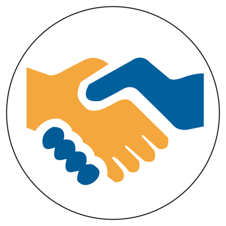 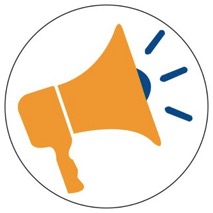 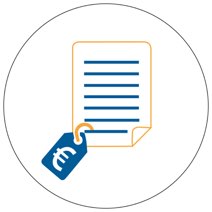 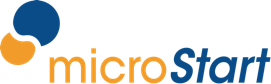 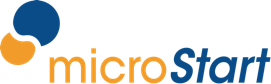 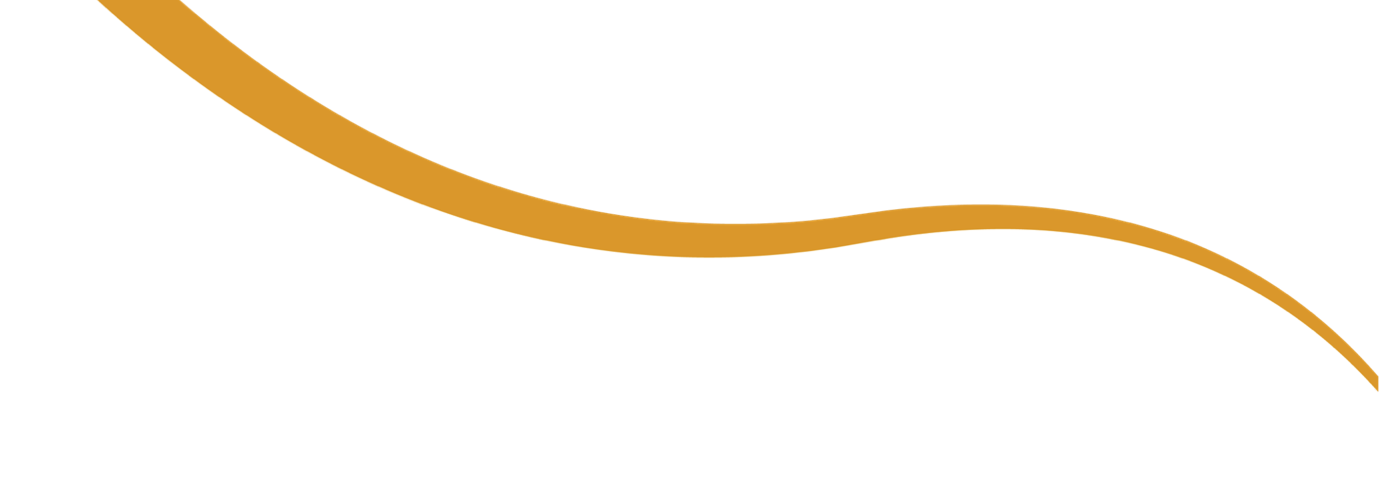 Values
Innovation
Solidarity
Trust
Professionnalism
Respect
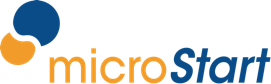 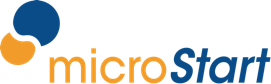 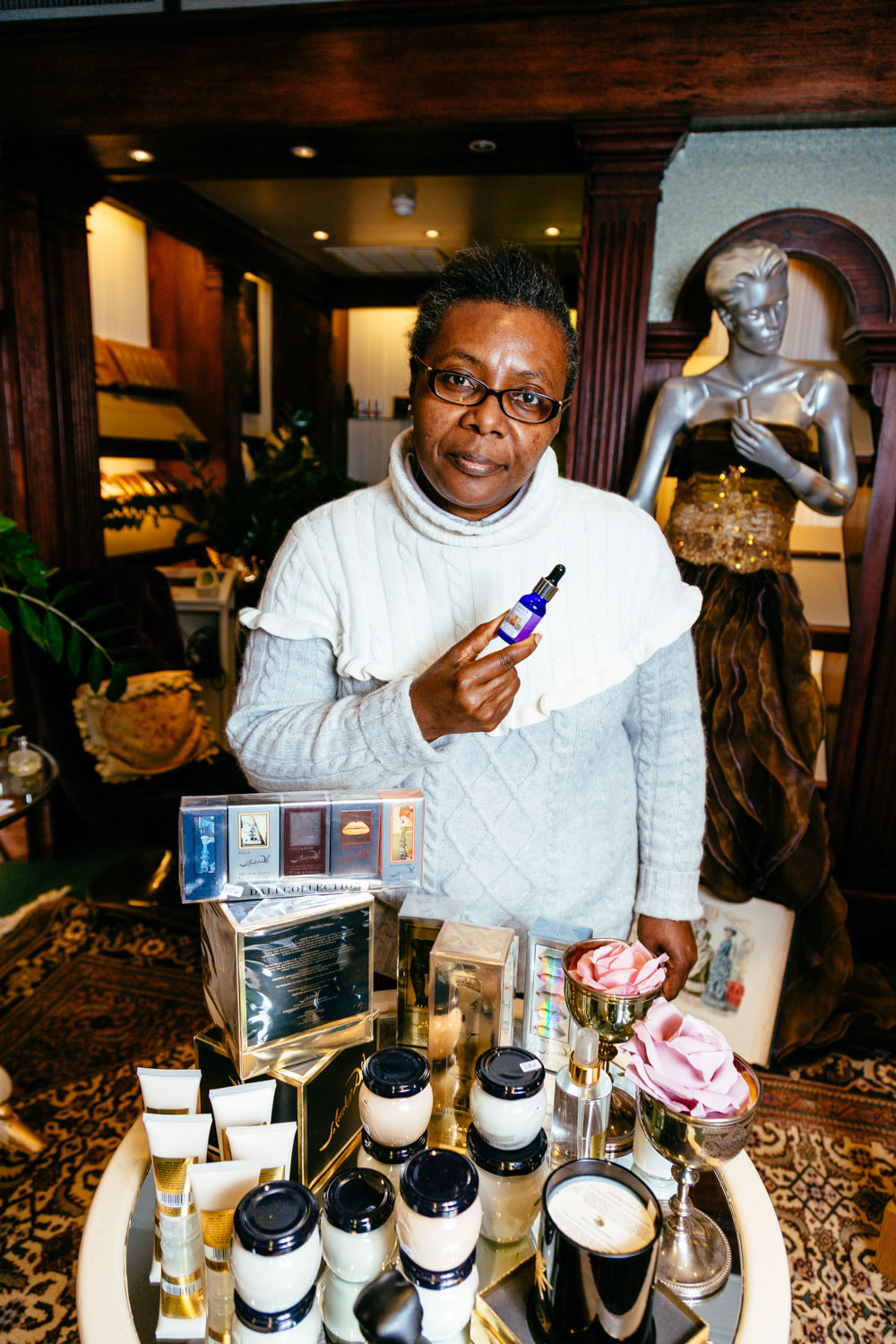 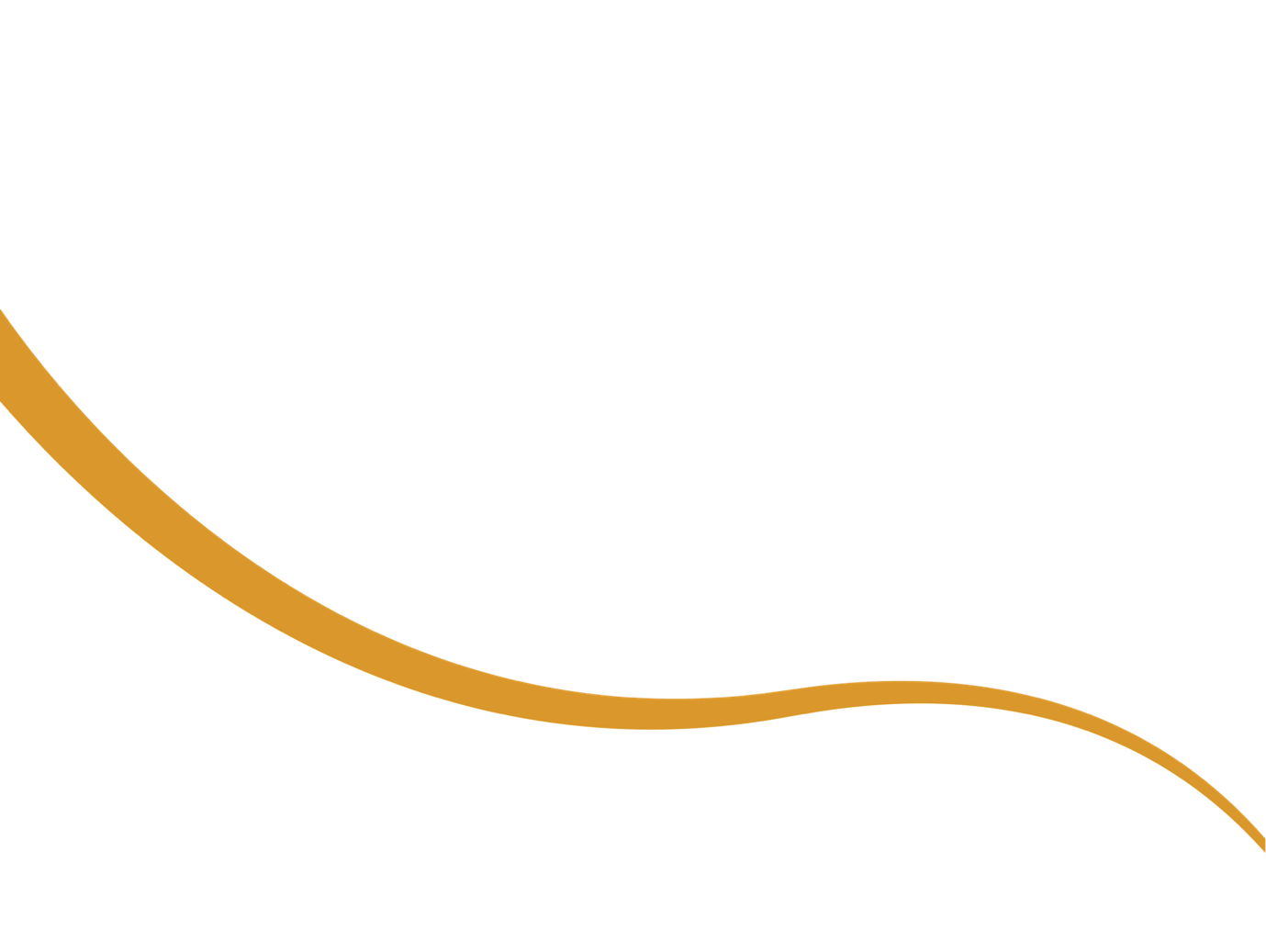 Our Operations
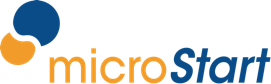 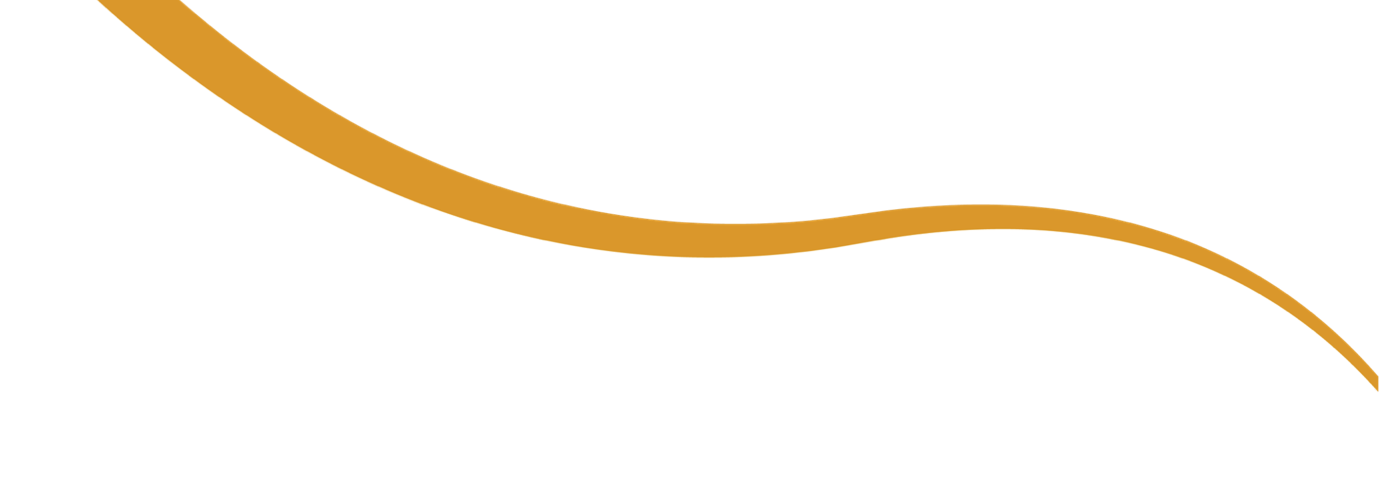 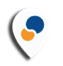 Offices & contact points
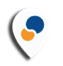 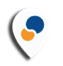 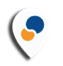 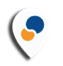 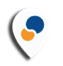 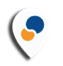 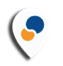 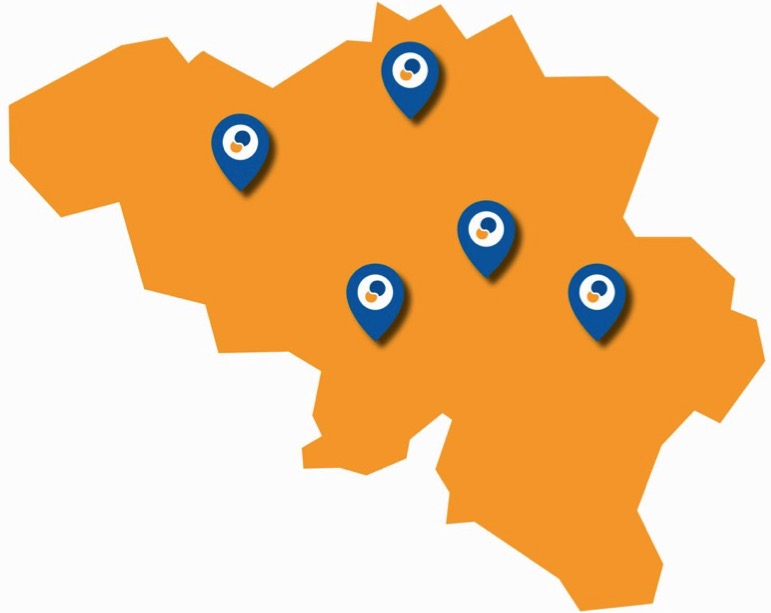 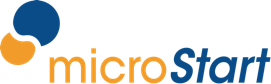 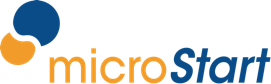 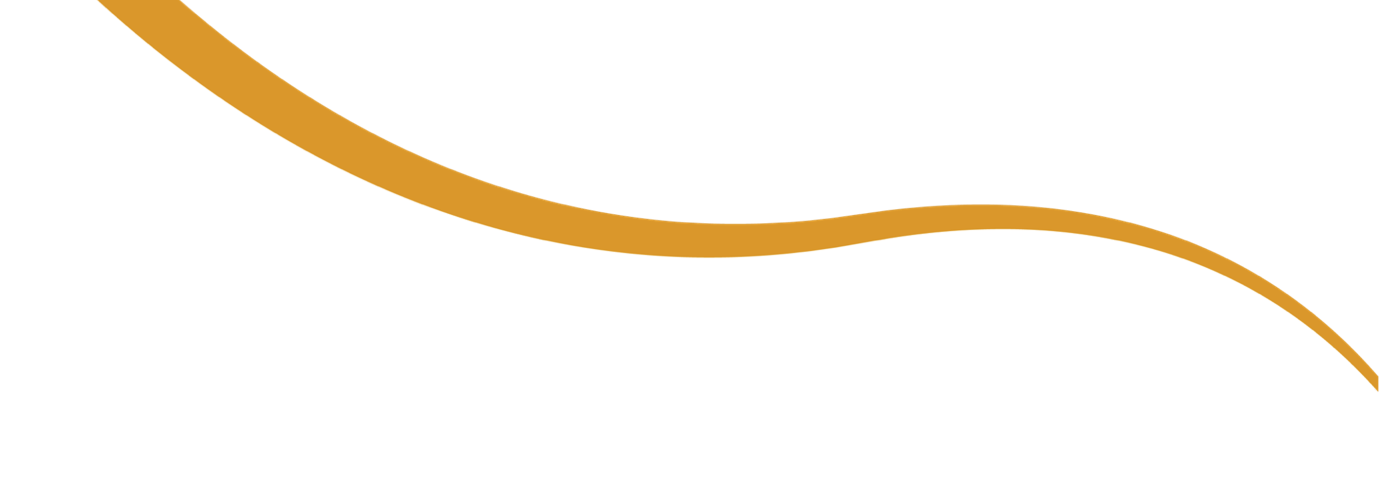 Our services
Professional microloans from 500 – 15.000 €
48 installments maximum
Fees : 5% upfront
Individual rate : 8,95% - 9,95%
Individual or group lending
Investment – cash 
Option « Liberté » - 0% interest rate
Garantor
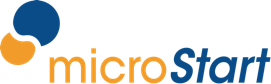 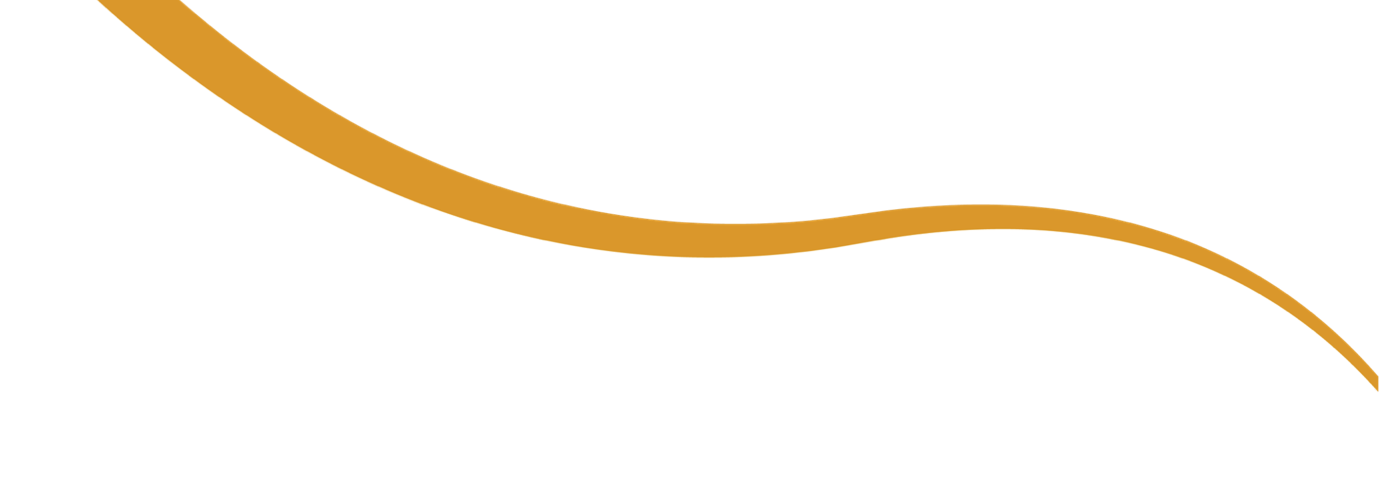 Reception
Instruction
Disbursment
Follow up
Credit comittee
Our process
Renewal
Contact
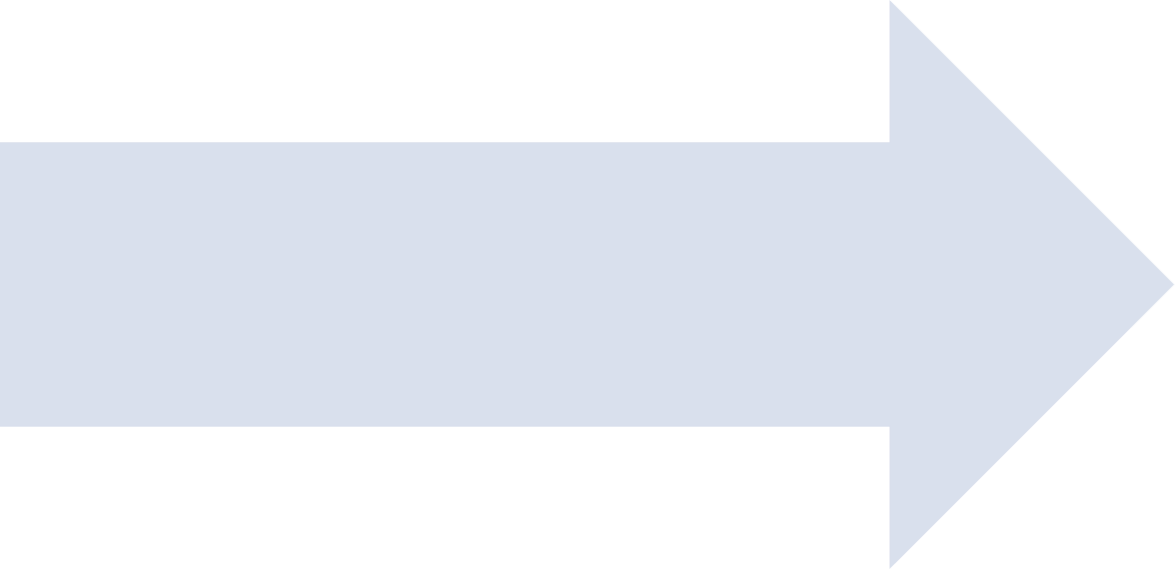 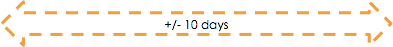 Through Prospection or Partner
With or without appointment
Weekly
Creation of the credit file with the client
Min. 6 months
Identification of client’s  needs
Information on microstart
Business development Services after start-up
Business development Services before start-up
Group
Individual
Group
Individual
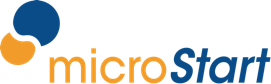 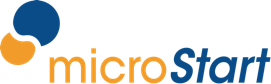 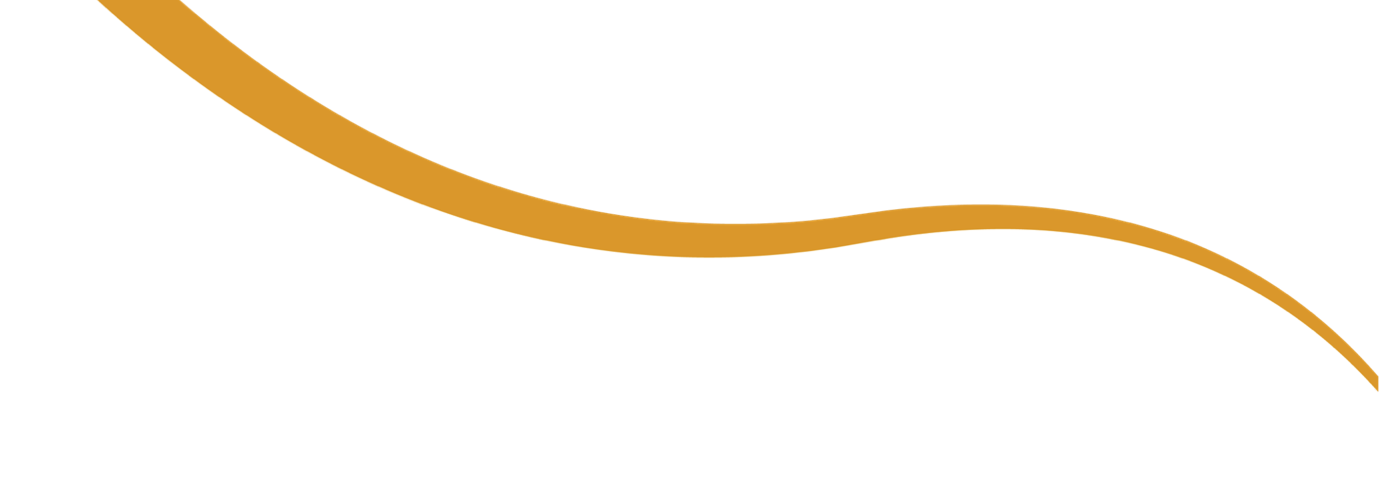 Business Development Services
Up Front Services
Training to prepare the business management exam
Individual help to build a Business Plan
E-Learning
Post creation Services
Coaching & Mentoring
Expert Meetings
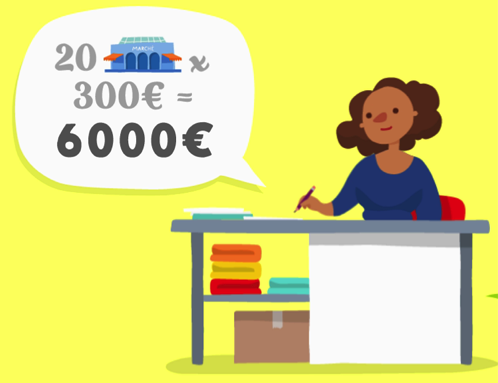 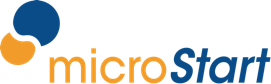 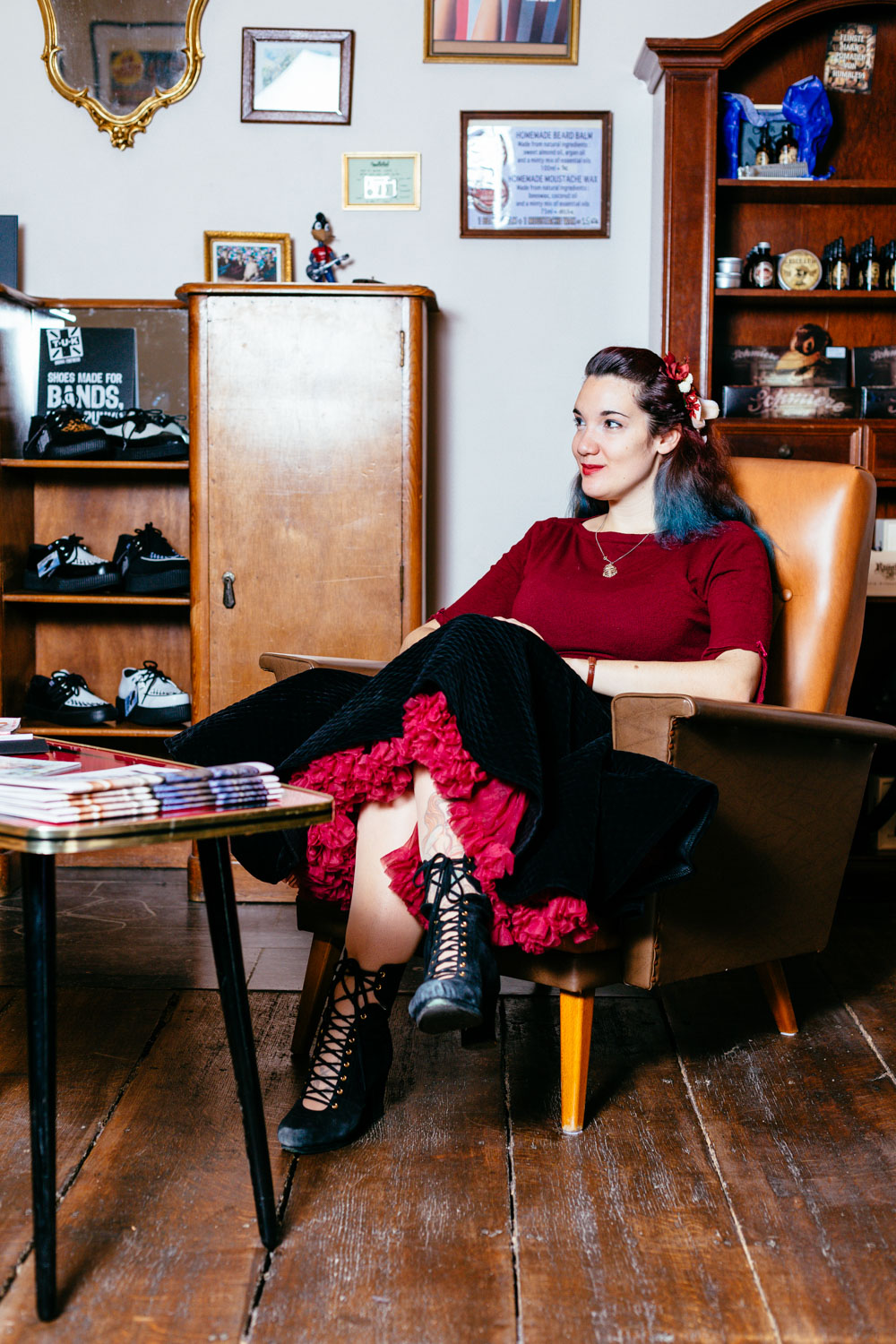 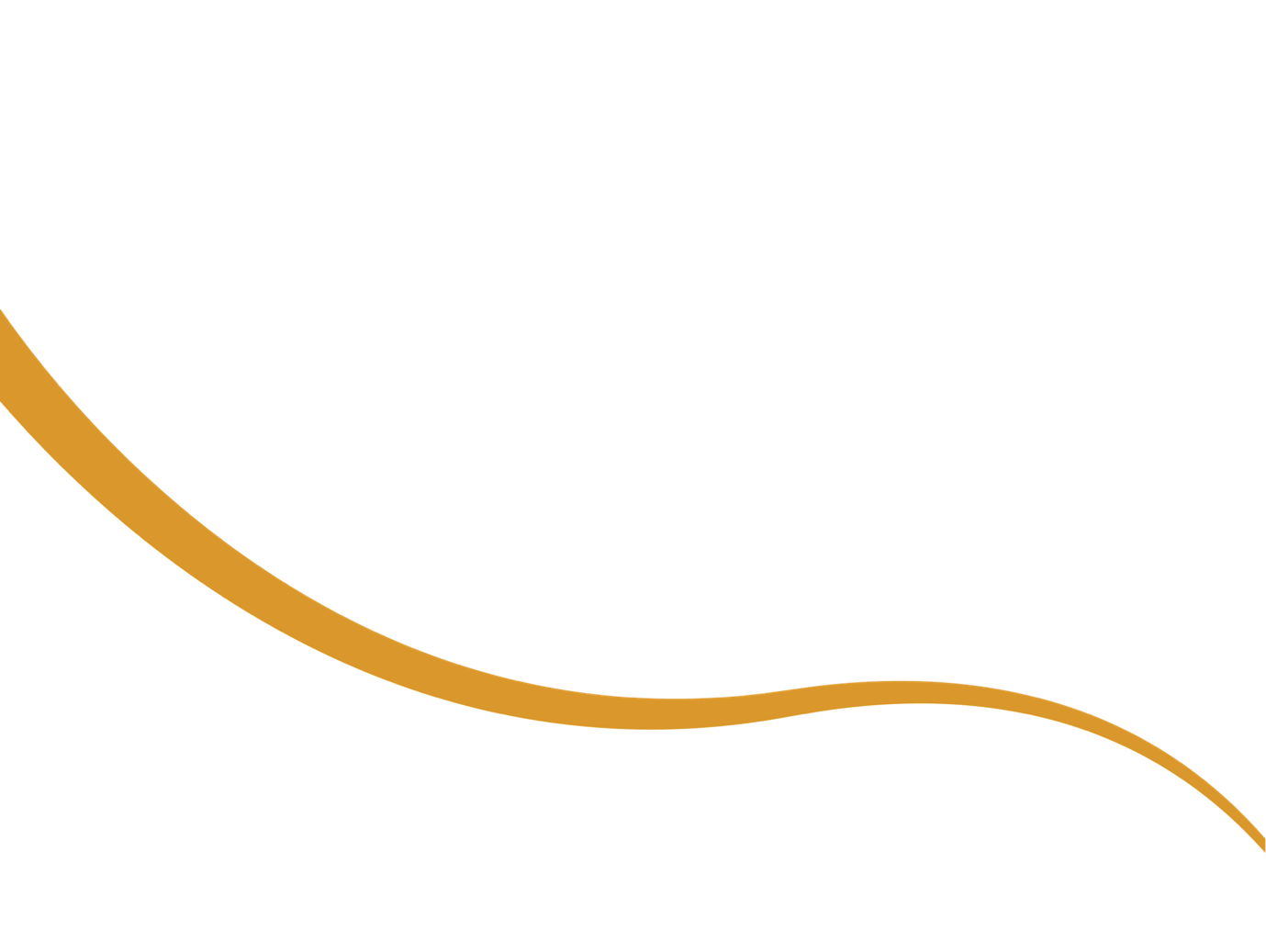 Our Customers
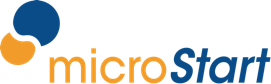 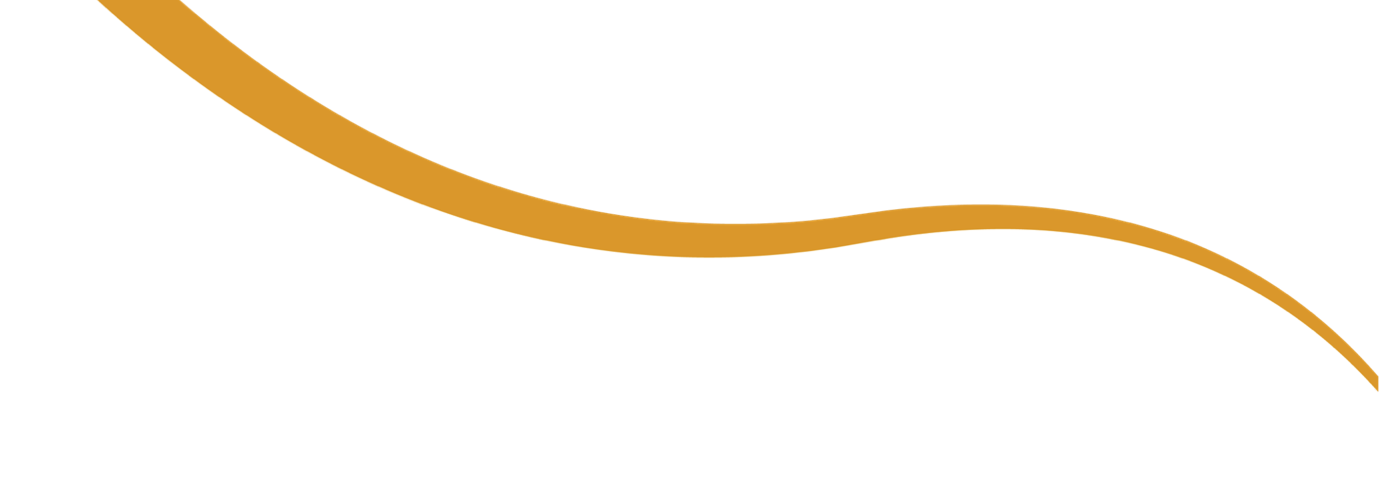 Professional Occupation
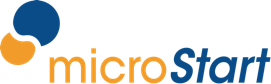 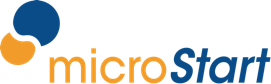 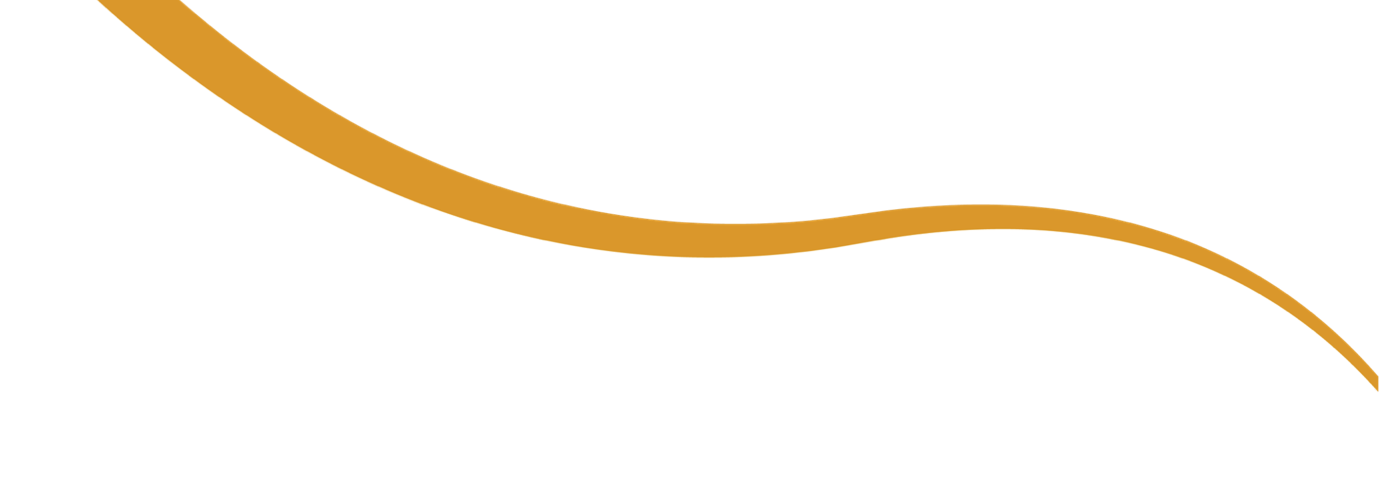 Focus on the underserved
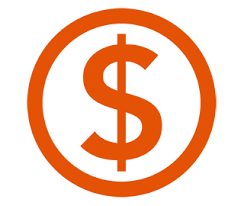 80% below poverty line
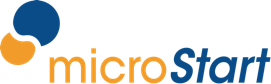 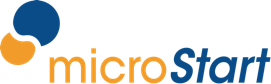 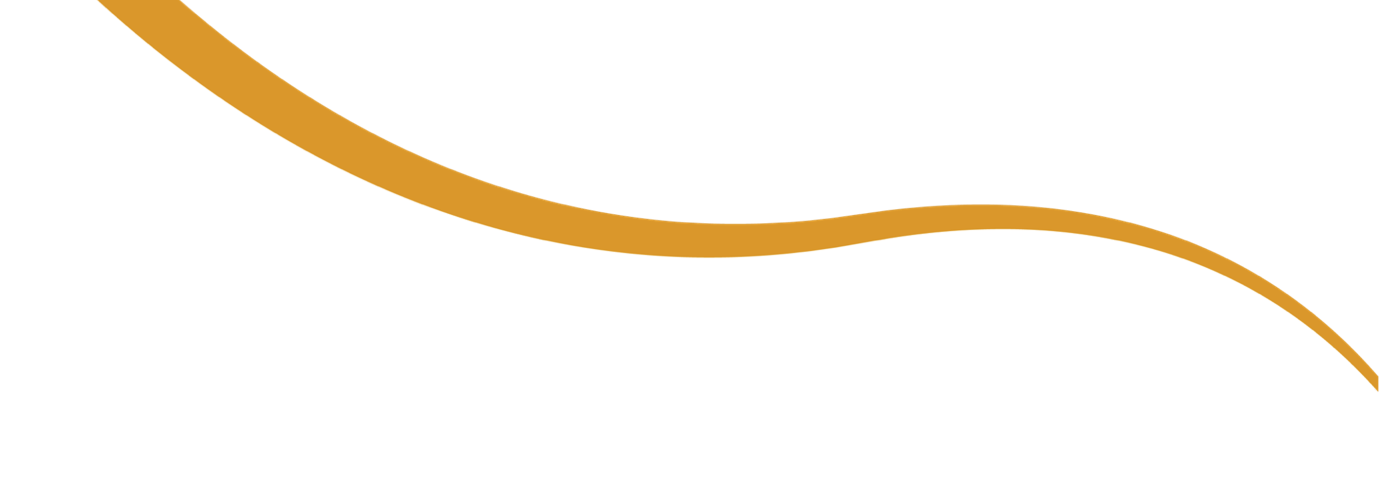 Focus on the underserved
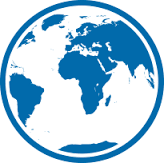 62% born abroad
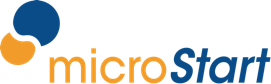 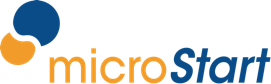 Education
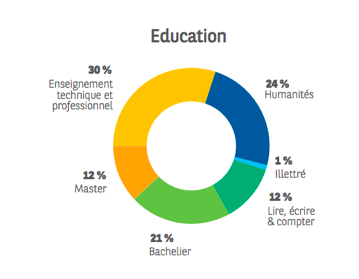 33% have higher education degree
54% have reached level of secondary school
12% can read and write
1% cannot read and write.
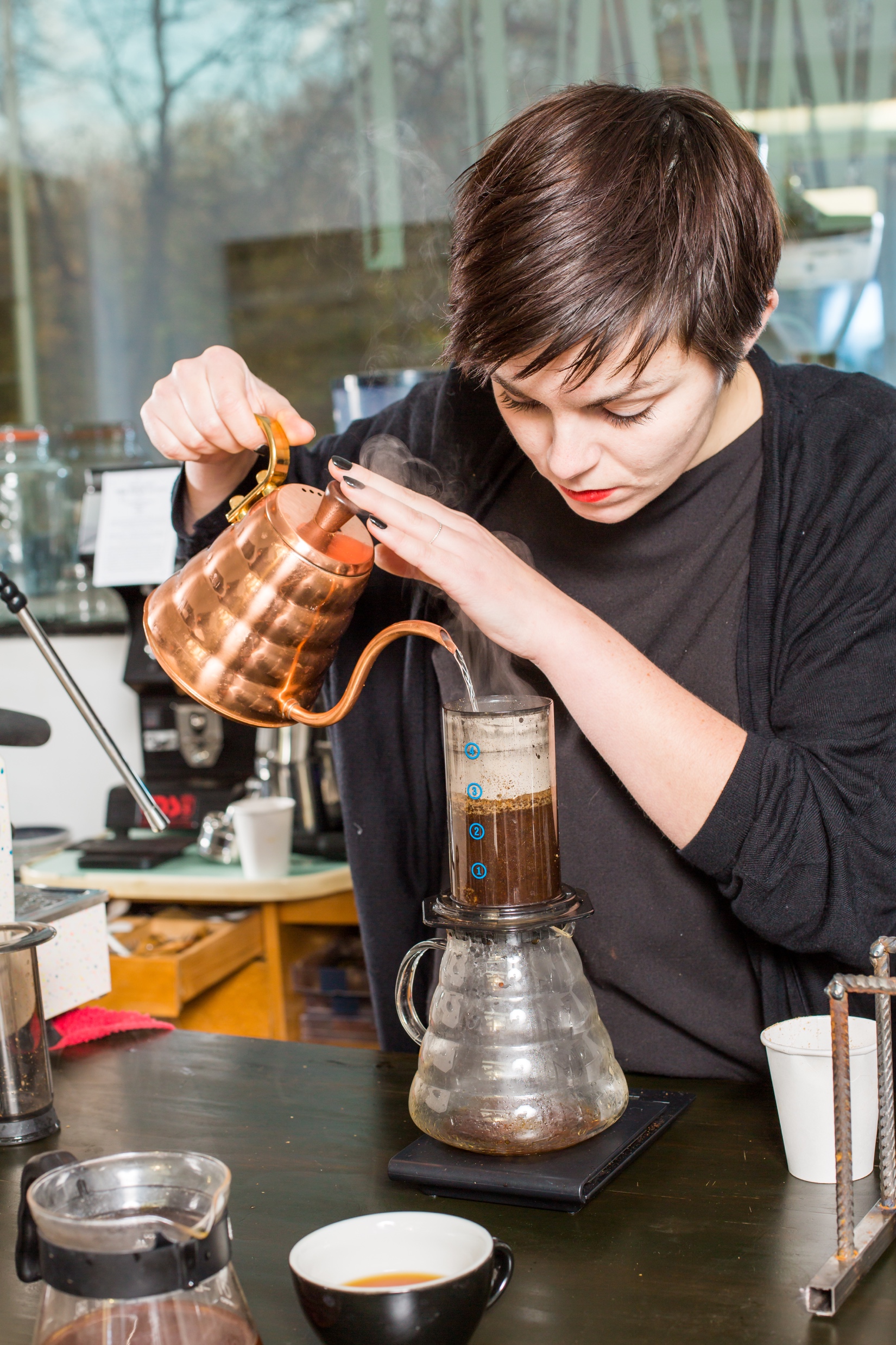 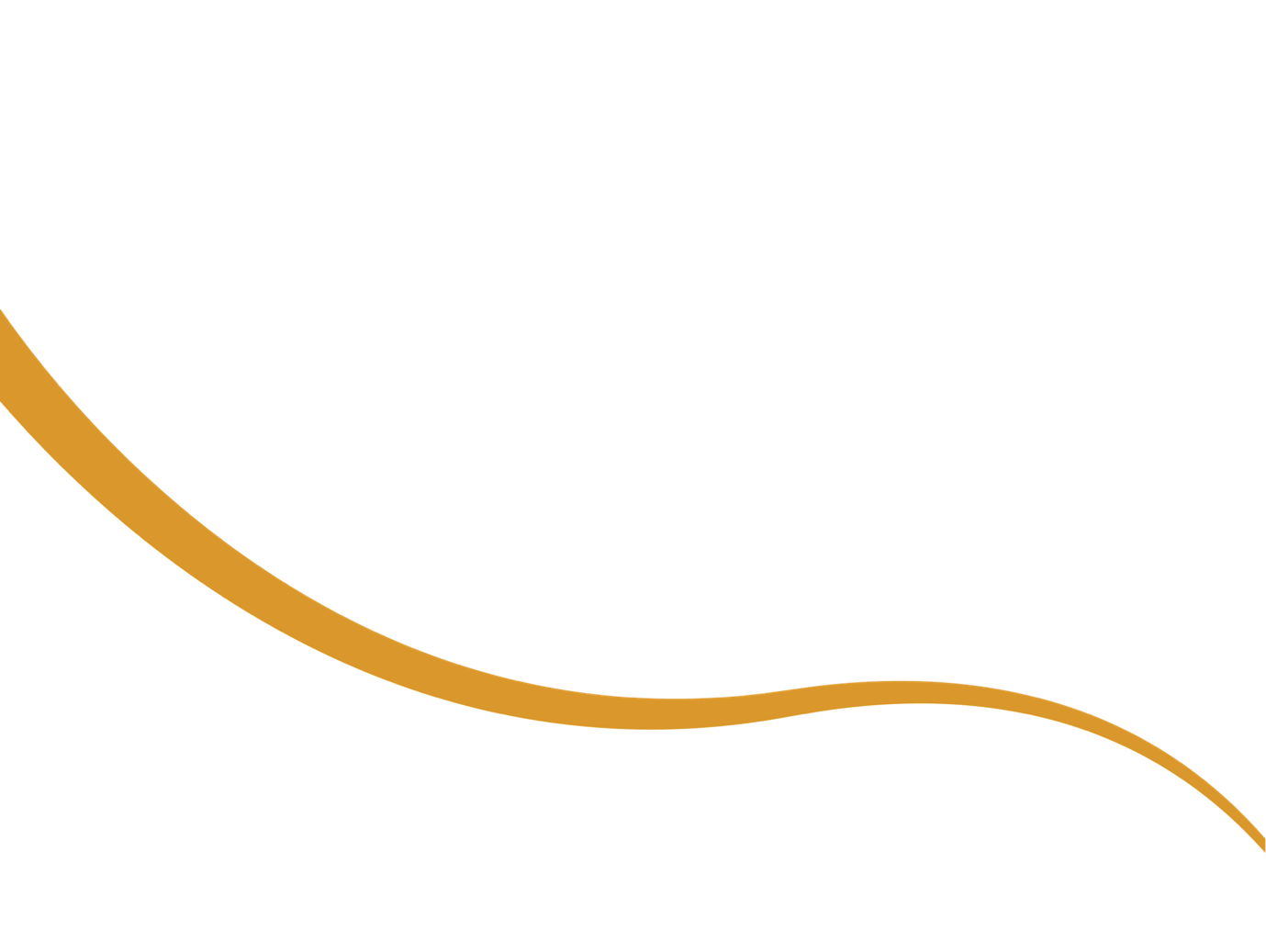 Our Impact
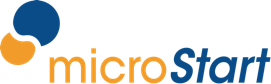 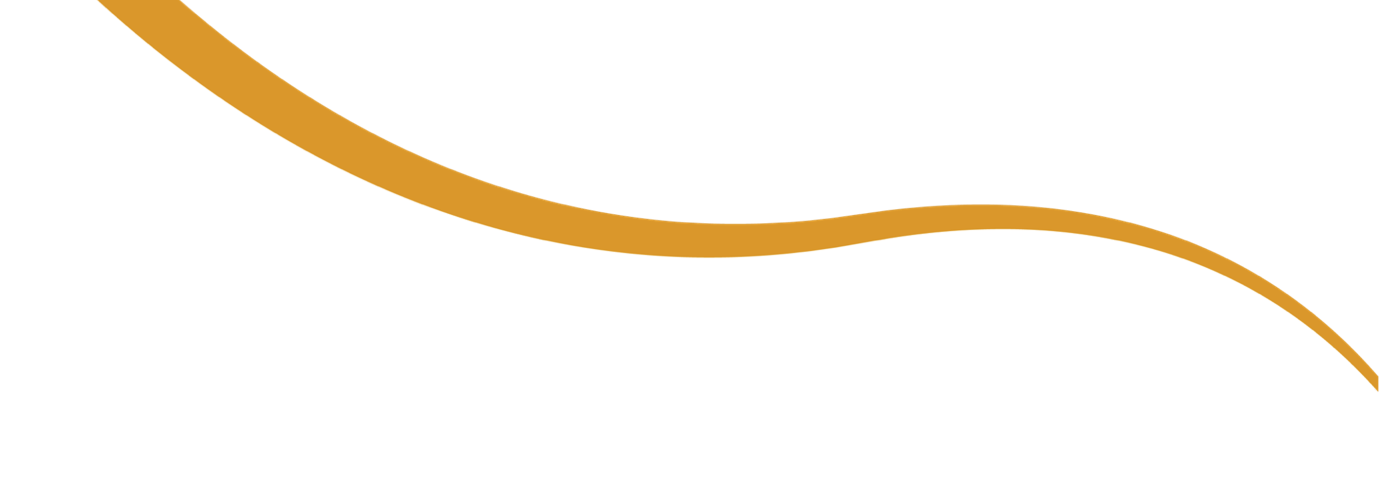 Impact study 2017
Sustainibility rate of the starters = 75% after 2.5 years of activity

Each microentrepreneur create 1.6 jobs

1€ invested in microStart brings back 4€ to the collectivity thanks to a reduction of social allowances (unemployement benefits) and an increase of taxes et social contributions.
Source: Vlerick – KPMG – projet VISE
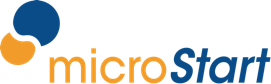 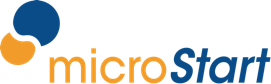 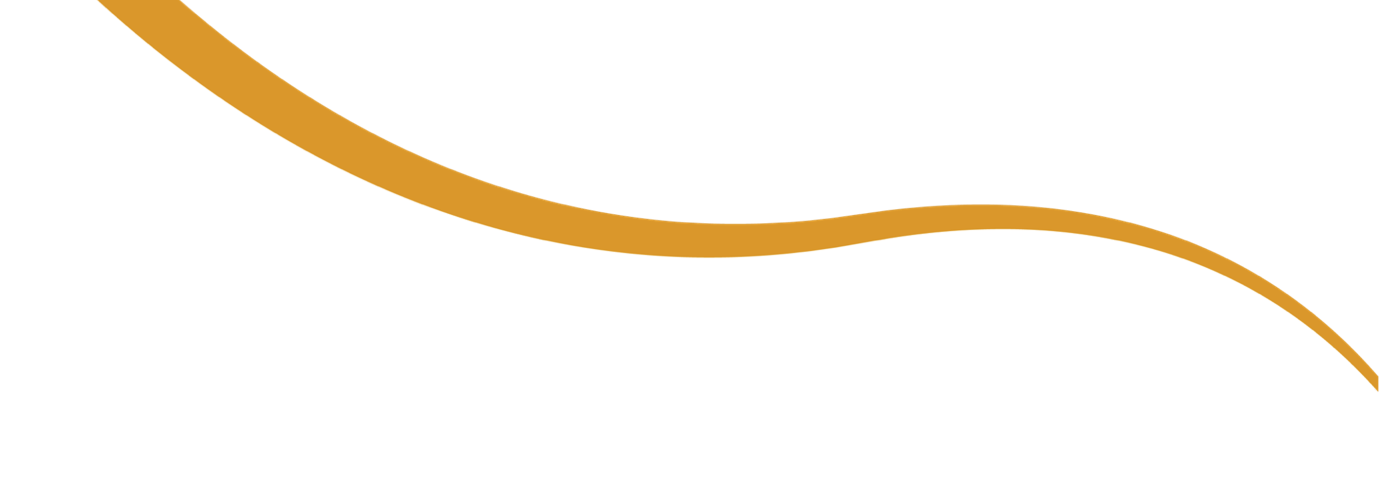 Advocacy
Success !
Possibility to keep your unemployment benefits during 12 months since october 2016
What is still a problem ?
Management Exam to get a VAT number
Few flexibility in social contributions payments for little businesses
Microcredit regulation
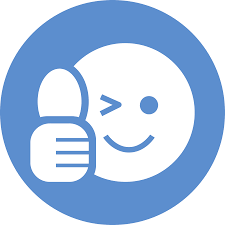 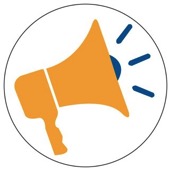 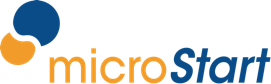 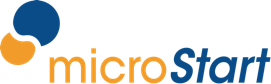 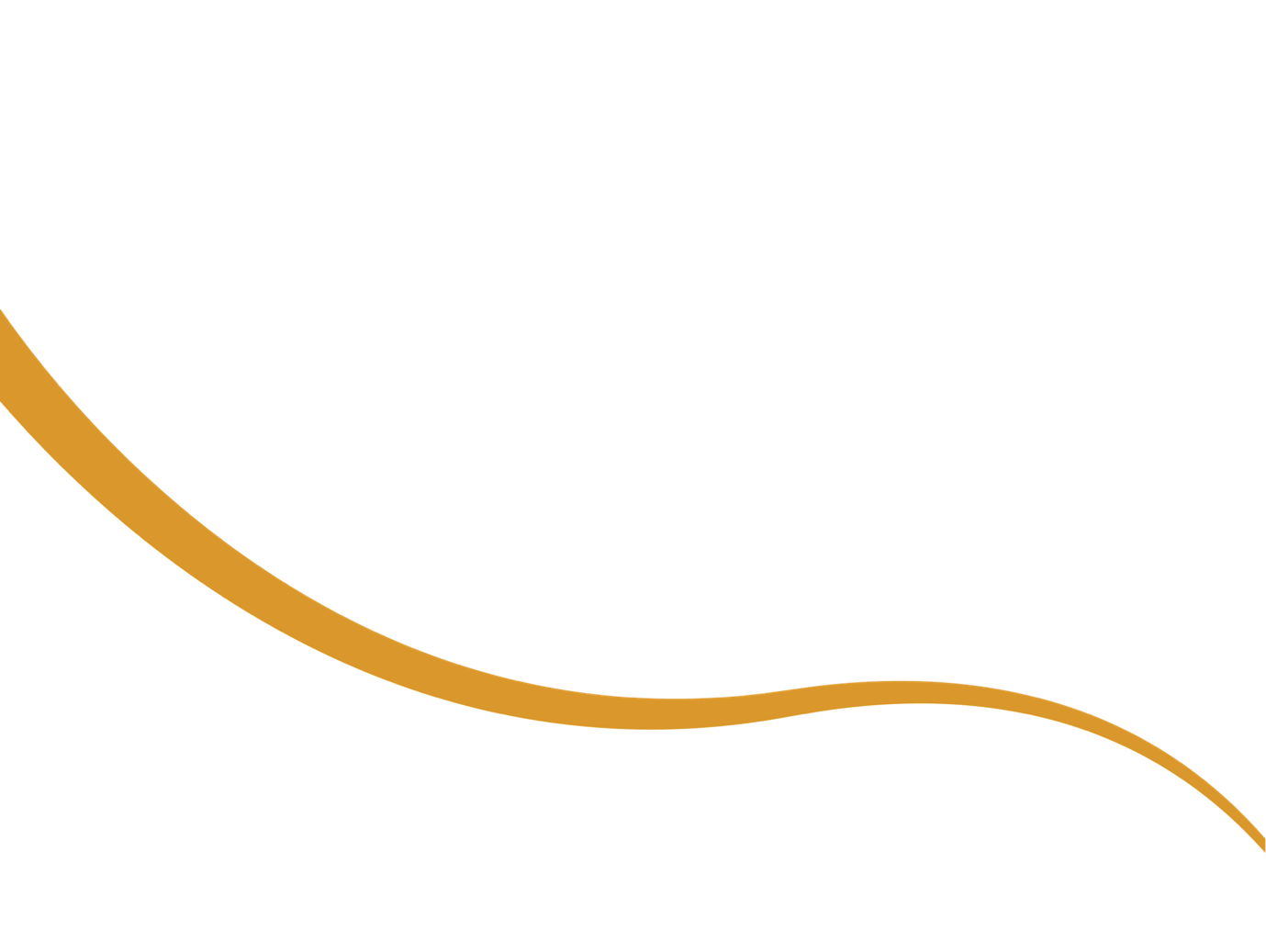 Planning to start your business in Belgium ?
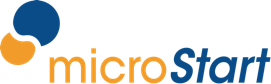 Obstacles to overcome
Being self-employed in Belgium needs : 
Over 18 years old 
Acquire management skills 
Belgian citizenship or part of the EEA
Obstacles to overcome
Access to management is mandatory and is acquired by :
Having a management degree
3 years experience in management 
Passing the management test of the central jury 
Through another person :
A third- degree relative 
The spouse or legal cohabitant
Has been cohabiting for more than 6 months
Obstacles to overcome
Access to profession 
There are 34 regulated professions, divided into 3 categories 
Automotive industry (add examples)
Construction and related activities (add examples)
Care industry (add examples)
Liberal professions also require access to profession (add examples)
Obstacles to overcome
If you don’t have the Belgian citizenship 
You need a working permit / professional card 
They are specific to each region and cost 140 € 
You have to reside in Belgium legally 

        Tip : Ask your business counter, they will assist you throughout the process !
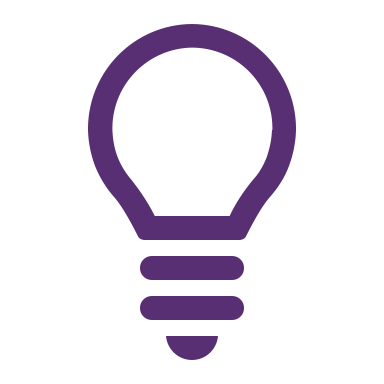 Steps to follow
Step 1 : Get prepared
Management skills certificate
Access to profession
Authorizations and licences
Business plan
Tip : Ask one of microStart’s volunteers, they will be happy to help or feel free to have a look at our e-learning platform on our website !
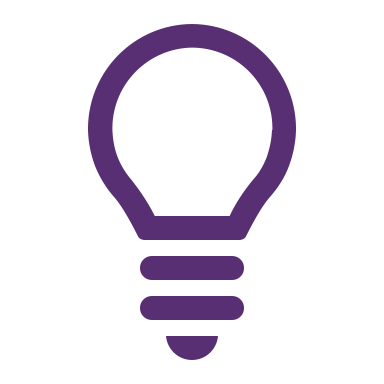 Steps to follow
Step 2 : Find fundings
Personal funds 
Family/Friends/Associates funds 
Banks
Microfinance institutions
Steps to follow
Step 3 : Create your company 

Find a trustful accountant 
Choose a convenient legal form 
Get your company number 
Activate your VAT number
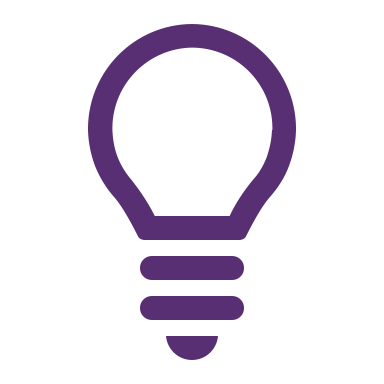 Tip : To complete this step, go to a business counter (PARTENA, Securex, UCM)
Steps to follow
Step 4 : Put things in order

Pay your social contributions
Affilitate to a mutuality
Steps to follow
Step 5 : Get insured

Compulsory insurances (health insurance)
Complementary insurances
Steps to follow
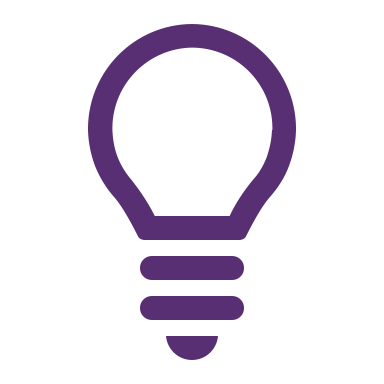 Tip : Since the October 1st, 2016 , it is possible to combine unemployment benefits and additional activities as a self-employed person more easily for a period of 12 months. Ask your counselor about ”la Mesure Tremplin”.
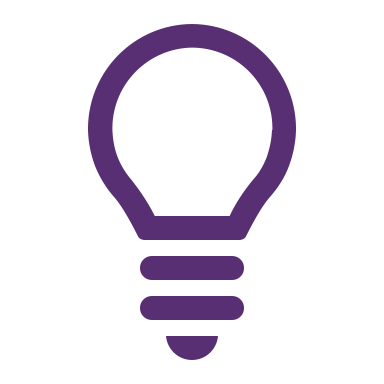 Tip : Smart / JobYourself / Dies allow you to practice your economic activity while keeping the status of unemployed / employee  Coopérative d’activités !
Good to know !
Having a good and trustful accountant is of prime importance !
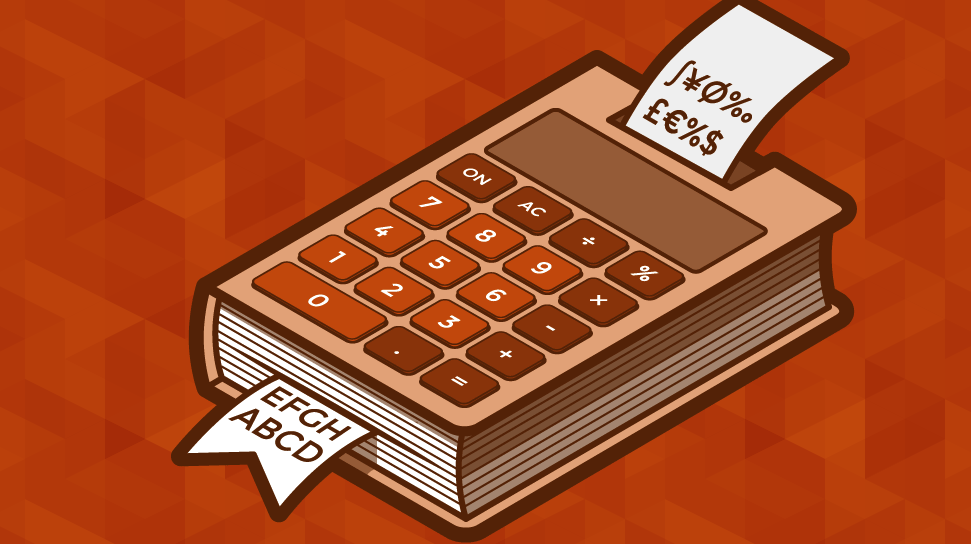 Contact us !
Hicham EL BEKKALI – Community Officer
Tel : 0493 27 35 34
Email : hicham.elbekkali@microstart.be
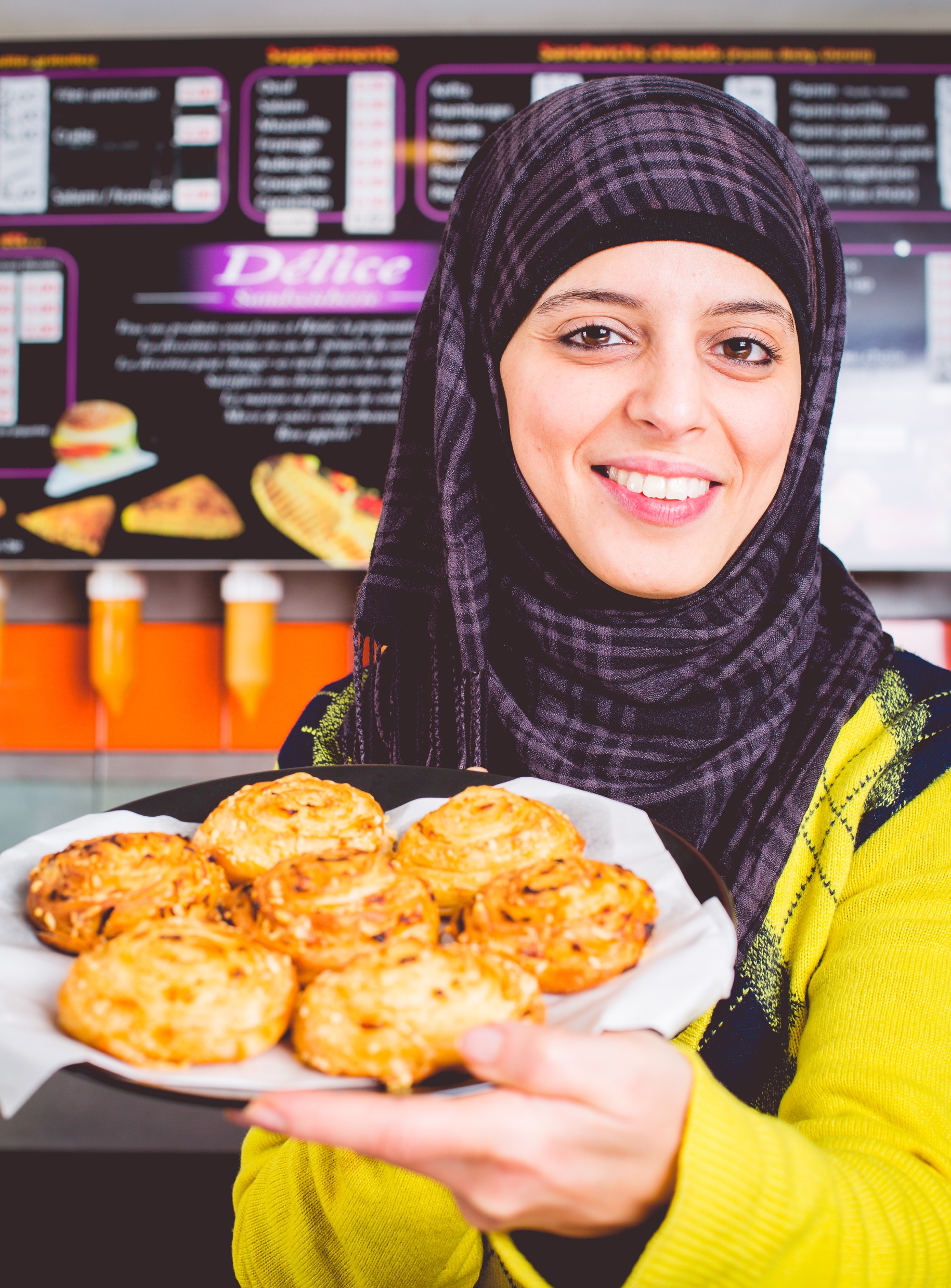 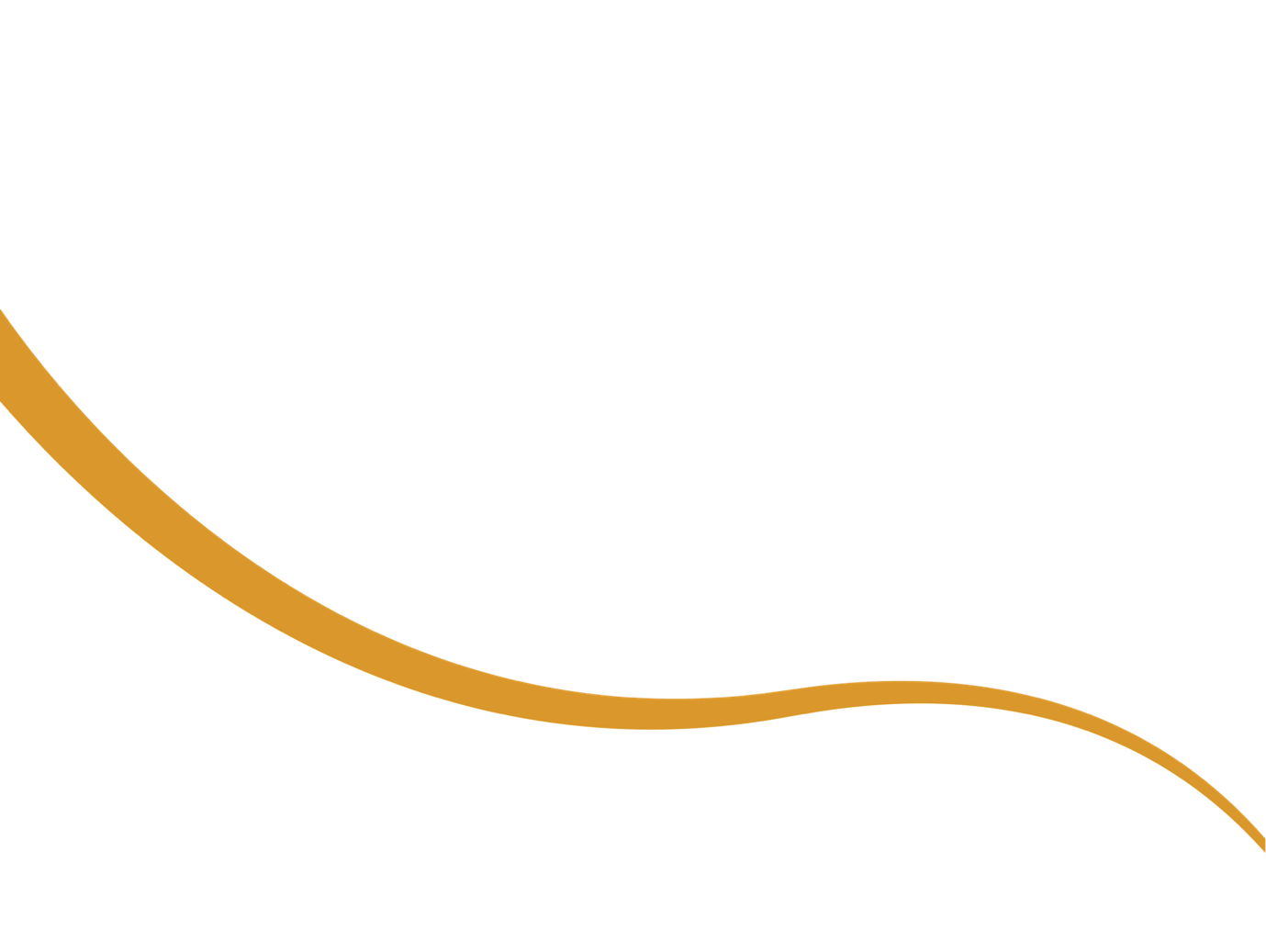 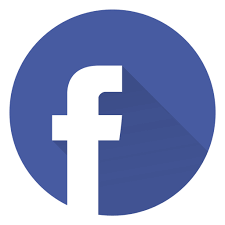 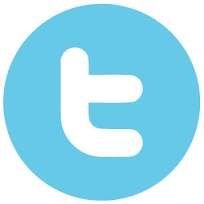 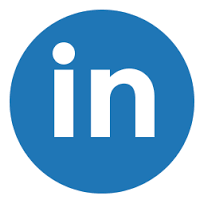 Thank You for your attention
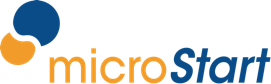